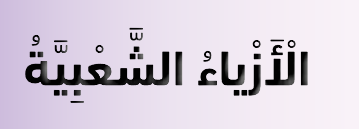 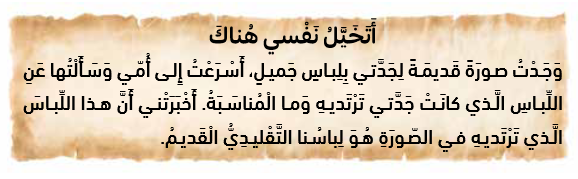 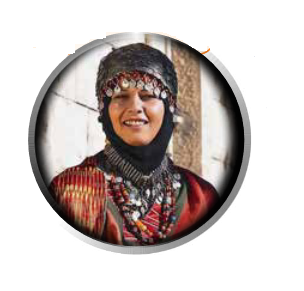 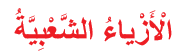 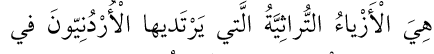 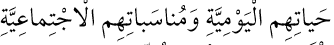 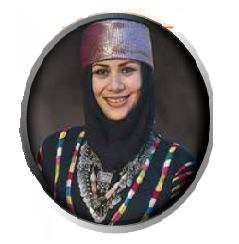 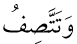 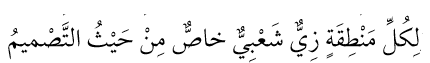 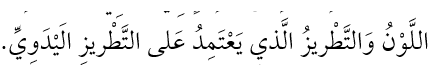 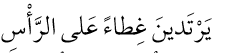 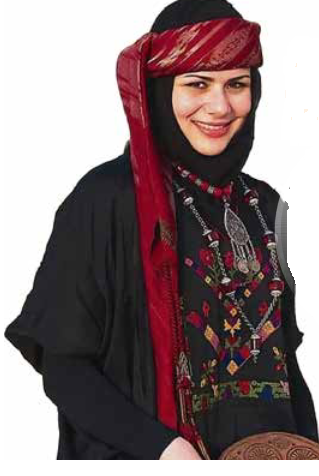 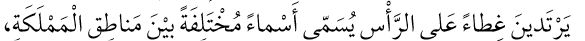 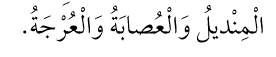 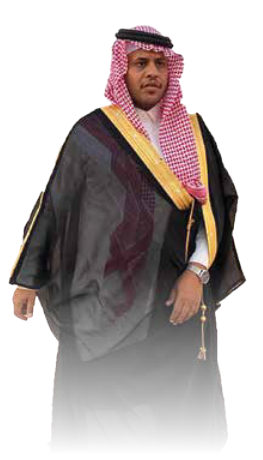 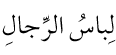 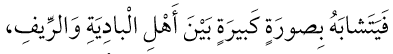 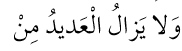 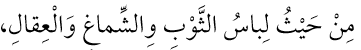 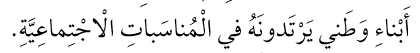 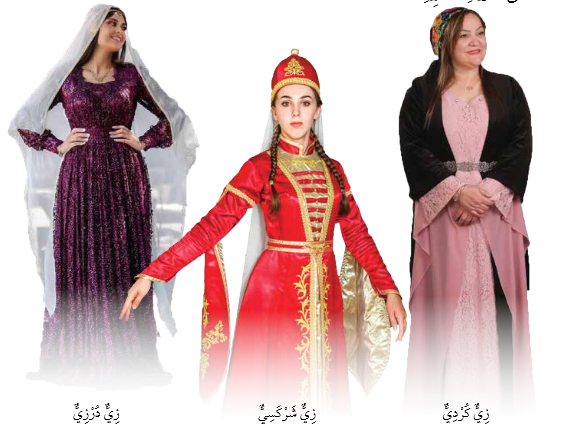 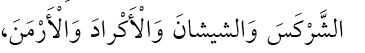 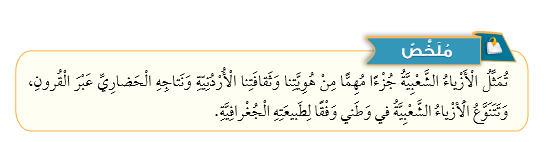 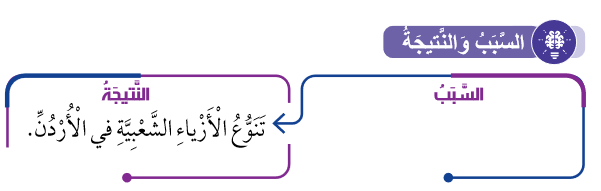 حَسَبُ الطَّبيعَةِ الْجُغرافيّة 
حَسَبَ الْعاداتِ وَالتّقاليدِ.
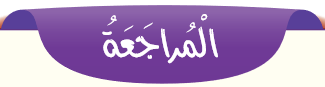 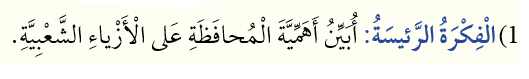 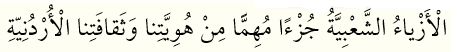 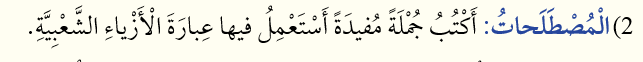 تُعتَبَرُالْأَزياءُ الشَّعبيَّةُ جُزءٌ مِنْ تُراثِ الْمُجتَمَعِ وَيَجِبُ الْمُحافَظَةِ علية
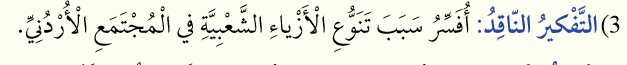 حَسَبَ العاداتِ والتَّقاليدِ.
حَسَبَ الطَّبيعَةِ الْجُغرافيَّةِ.
[Speaker Notes: حَسَبَ العاداتِ والتَّقاليدِ.]
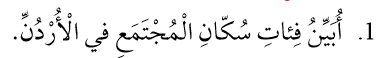 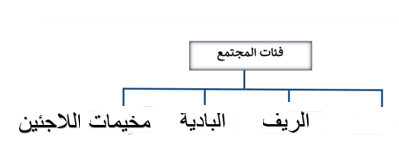 المدينة
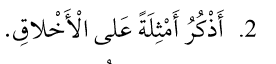 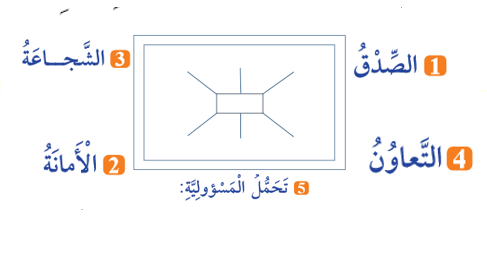 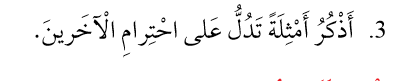 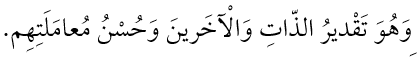 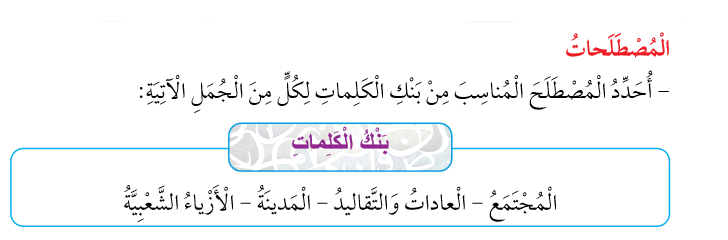 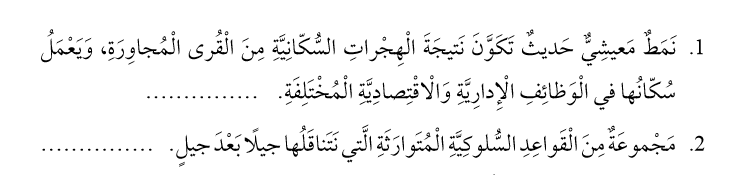 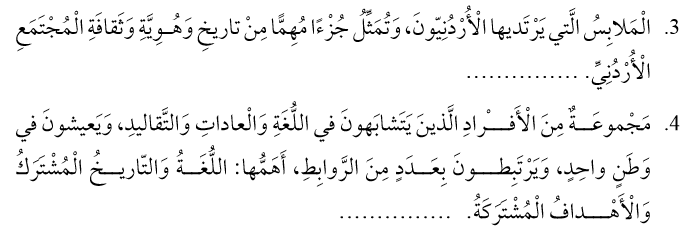 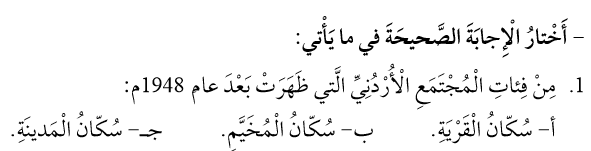 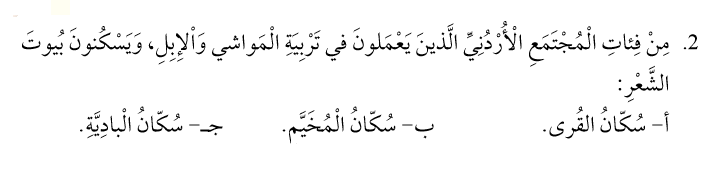 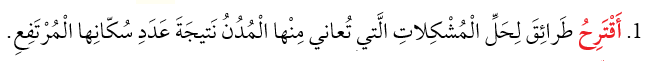 تَشجيعُ الاستثمارات وإقامَةُ المَصانع
تَشجيعُ الهجرةِ الْمُعاكِسَةِ من الْمدينَة إلى الرّيفِ( إقامة مشروعات الزراعةِ)
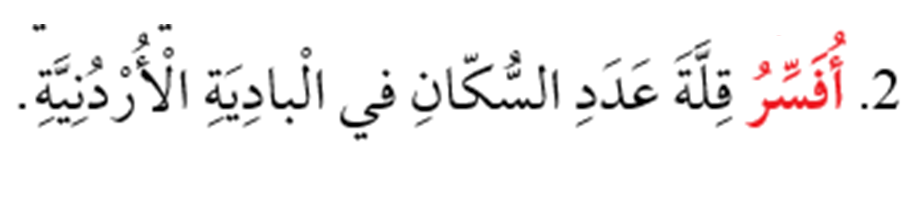 قلّةُ الخَدمات وقلةُ فرصِ العملِ